POR FESR 2014/2020
Asse 5, Azioni 6.6.1 e 6.7.1
FSC 2014/2020
Bando per progetti di valorizzazione delle risorse artistiche, culturali e ambientali
Regole di rendicontazione
a cura dell’Area Liquidazione dei programmi per lo sviluppo economico e supporto all’Autorità di Gestione FESR
Giugno 2022
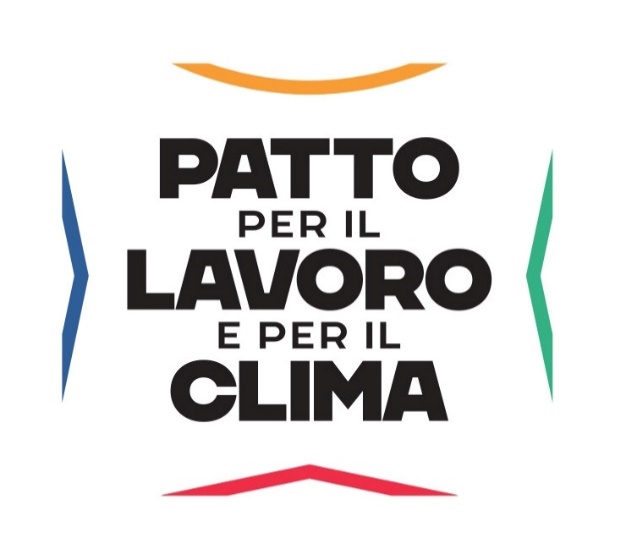 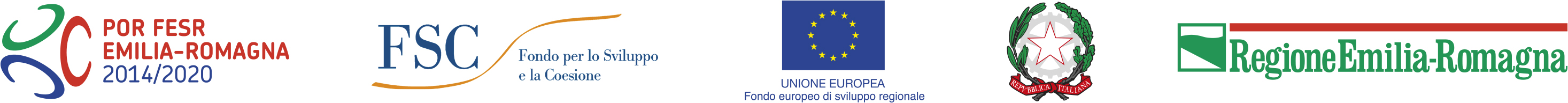 Area liquidazione
Dirigente ad interim: Marco Borioni

P.O: Giulia Potena

Referente di bando: Annalisa Filippi

Staff di rendicontazione: Katia Garavelli, Daniela Iaci, Barbara Oliverio

Segreteria: Rita Savigni, Paola Ciranna

PEC: liquidazioneprogrammi@postacert.regione.emilia-romagna.it
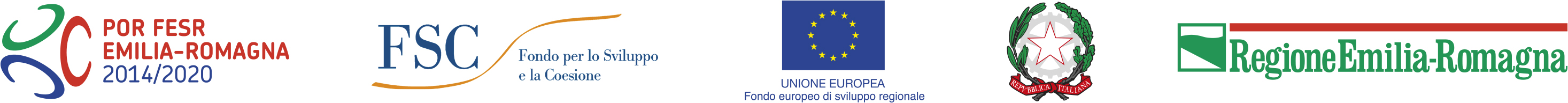 Istruttoria di rendicontazione (90 giorni)
IL BENEFICIARIO TRASMETTE LA RENDICONTAZIONE TRAMITE SFINGE
IL GRUPPO DI LAVORO VALUTA LA PARTE AMMINISTRATIVA, CONTABILE E PROCEDURALE
IN CASO DI DUBBIO VIENE INTERPELLATO IL SUPPORTO LEGALE
VENGONO RICHIESTI INTEGRAZIONI E CHIARIMENTI AL BENEFICIARIO
RIPARTONO I 90 GIORNI UTILI PER LA LIQUIDAZIONE DEL CONTRIBUTO
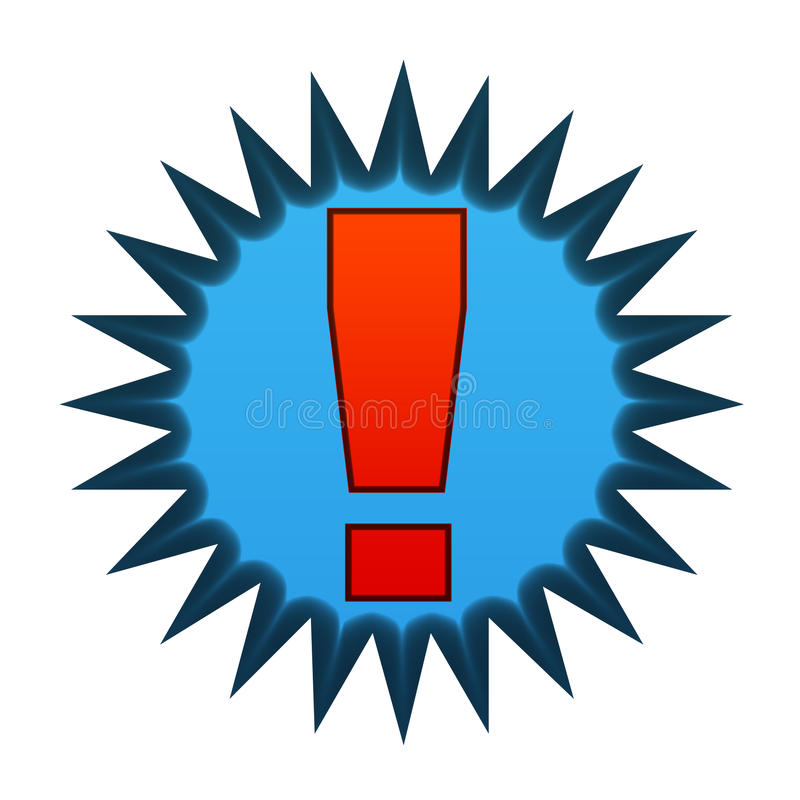 VIENE COMPILATA LA CHECK LIST GENERALE E n. CHECK LIST APPALTI
IL BENEFICIARIO RISPONDE ENTRO 15 GIORNI
VIENE REDATTO E ADOTTATO L’ATTO DI LIQUIDAZIONE
VENGONO CARICATI SU SFINGE I RIFERIMENTI DEL PAGAMENTO E TRASMESSO AL BENEFICIARIO L’ESITO ISTRUTTORIO
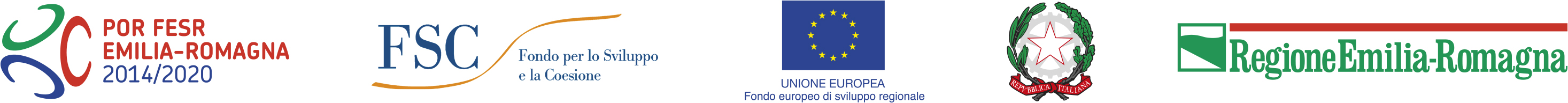 Il bando, DGR 2176/2015
Il bando originario è stato approvato dalla DGR n. 2176 del 21 dicembre 2015 ed è stato integrato con DGR n. 290 del 29/02/2016.

La graduatoria è stata approvata con DGR n. 1737/2016;
Alla concessione dei contributi si è proceduto con Det. n. 18855 del 24/11/2016 e poi, a scorrimento della graduatoria, con DGR n. 467 del 5 aprile 2018. Per cui risultano finanziati:
- n.   7 Progetti relativi a beni ambientali, az. 6.6.1;
- n. 21 Progetti relativi a beni culturali, az. 6.7.1 (n. 2 poi ritirati/revocati);
 
Si tratta di progetti realizzati da beneficiari singoli o da beneficiari aggregati, che hanno individuato un soggetto capofila, responsabile dei contatti con la Regione e della rendicontazione.
DGR 2176/2015 Asse 5
e Strategia nazionale Aree interne
L’Asse 5 POR FESR sostiene anche gli interventi ricadenti nella Strategia nazionale Aree interne, come elencate nella DGR 473/2016.
Con DGR n. 651 del 07/05/2018 è stato integrato il finanziamento al progetto dell’Appennino Emiliano (2 interventi, già in graduatoria).

Con delibera di Giunta regionale n. 938 del 18/06/2019, si precisa che per ulteriori progetti rientranti nella Strategia nazionale Aree Interne della Regione Emilia-Romagna riferiti ad interventi di consolidamento, qualificazione e diversificazione degli asset del turismo si debba fare riferimento al bando DGR 2176/2015, salvo prevedere specifiche deroghe e un adeguamento delle relative tempistiche.

In questo ambito risultano finanziati i seguenti progetti multipartner, per un totale di 15 interventi:
Basso Ferrarese
Appennino Piacentino-parmense
Alta Valmarecchia
I progetti multipartner;
La convenzione RER
I progetti sono presentati e realizzati da beneficiari singoli o da beneficiari aggregati, ognuno dei quali realizza un singolo intervento che concorre al buon fine del progetto integrato. 
I beneficiari aggregati hanno individuato un soggetto capofila, che ha il compito di tenere i contatti con la Regione, anche con rifermento alla rendicontazione dei singoli interventi.

Ogni intervento è individuato da un codice unico di progetto CUP.

Sulla base dello schema approvato dalla Regione, in corrispondenza di ogni progetto finanziato è stata sottoscritta una apposita convenzione, che regola i rapporti tra beneficiari e Regione per la realizzazione degli interventi e l’erogazione del finanziamento relativo.
Scheda progetto e cronoprogramma;
Realizzazione, coerenza e relazioni illustrative
Ogni progetto è descritto nella scheda progetto e nel cronoprogramma presentati in fase di candidatura, come via via aggiornati con eventuali rimodulazione o con le variazioni presentate e approvate attraverso il sistema informatico-informativo Sfinge2020.

In fase di rendicontazione deve essere dato conto della realizzazione del progetto in conformità alla scheda e al cronoprogramma approvati dalla Regione. A tal fine, ogni rendicontazione deve essere corredata da una relazione illustrativa firmata dal responsabile del progetto. 
Tale relazione illustrerà le attività realizzate nei vari stati di avanzamento, segnalando eventuali variazioni o scostamenti.
In particolare, in fase di saldo dovranno essere specificati gli obiettivi raggiunti, in coerenza a quanto previsto e alle finalità della misura. 
Si correderà con documentazione tecnica e  fotografica, anche relativa agli obblighi di comunicazione del cofinanziamento.
Il contributo, divieto di cumulo,
Il recupero delle economie di gara
Ogni intervento ha una specifica percentuale di contributo, come definita in sede di concessione.

A seguito delle comunicazioni inviate dai beneficiari relativamente alle economie realizzate in fase di gara (lavori, servizi e forniture) il Responsabile regionale di Asse 5 è tenuto al recupero della quota parte di cofinanziamento, come previsto dalla DGR n. 1032 del 17/07/2017.

Si rammenta che il contributo Asse 5 azioni 6.6.1 e 6.7.1 non è cumulabile con altre risorse, come definite nel bando.
La riprogrammazione FESR-FSC
Gli obblighi di comunicazione
Come noto, alla fine del 2020 si è compiuta l'operazione di riprogrammazione del POR FESR: 190 milioni di progetti e bandi impegnati sul POR FESR sono stati contabilmente spostati sul fondo nazionale FSC con DGR 856/2020 per lasciare spazio alle risorse europee da destinare alle aziende sanitarie territoriali a titolo di ristoro delle spese straordinarie sostenute durante il periodo della pandemia.


Le attività di comunicazione, disseminazione e promozione dei progetti riprogrammati dovranno contenere non solo il logo FESR ma anche quello FSC, secondo le indicazioni disponibili al link: 
https://fesr.regione.emilia-romagna.it/por-fesr/comunicazione/disposizioni/beneficiari
e che verranno illustrate di seguito, a cura del competente ufficio
La rendicontazione
Il Manuale di rendicontazione e la modulistica
Qui il link alla pagina dedicata ad Asse 5 POR FESR Emilia-Romagna, :
https://fesr.regione.emilia-romagna.it/opportunita/2016/progetti-qualificazione-ambientale-culturale

Il manuale di rendicontazione è disponibile al link:
https://fesr.regione.emilia-romagna.it/opportunita/2016/progetti-qualificazione-ambientale-culturale/rendicontazione/documentazione/view 

Nella stessa pagina sono disponibili i Modelli per le varie dichiarazioni (es. assenza di cumulo, autocertificazione relativa a pagamento oneri con F24, dichiarazione giustificativa mancanza CUP o riferimenti alla Misura/bando, modello di relazione illustrativa,…), il link alle check list, slides illustrative (anche queste) e altra documentazione.
La rendicontazione
Le check list e il Codice dei contratti pubblici
SI RACCOMANDA L’UTILIZZO DELLE CHECK LIST AGGIORNATE, disponibili al seguente link (accessibile dalla pagina Asse 5 del portale FESR):
https://fesr.regione.emilia-romagna.it/opportunita/2017/check-list-di-autovalutazione-delle-procedure-per-l2019affidamento-dei-contratti-pubblici-ai-sensi-del-codice-dei-contratti-vigente/check-list 

Si presti attenzione a SCEGLIERE LA CHECK LIST COERENTE ALLA PROCEDURA DI EVIDENZA PUBBLICA ATTIVATA, e ATTINENTE al VIGENTE Codice dei contratti pubblici. 

Le check list vanno compilate, come esercizio di autovalutazione della proceduta attivata ai sensi del codice dei contratti, specificando eventuali scelte effettuate dal RUP o dalla Commissione di gara o dall’Amministrazione in merito al progetto. 
Va allegata tutta la documentazione a supporto
La rendicontazione
La documentazione a supporto delle check list
Nella stessa pagina delle check list, è presente un documento contente l’elenco esemplificativo dei documenti da caricare a supporto delle check list (AGGIORNATO, rispetto alle tabelle contenute nel Manuale di rendicontazione), denominato:

«Documentazione riepilogativa da presentare in sede di rendicontazione da parte del beneficiario, in relazione alle procedure espletate a partire dal D.lgs. 163/2006 (in vigore fino al 18/04/2016) 
Aggiornamento del 9 febbraio 2022»
Appalti
Leggi di riferimento
Direttive UE 2014 n. 23 (concessioni), n. 24 (settori ordinari), n. 25 (settori speciali)


Codice dei contratti pubblici (D. Lgs n. 50/2016, D. Lgs n. 56/2017 «correttivo», D.L. n. 32/2019 «sblocca-cantieri», D.L n. 76/2020 «semplificazioni» e D.L n. 77/2021 «semplificazioni bis»)


Linee guida ANAC
13
Appalti Misure compensative nazionali straordinarie in relazione all’aumento dei prezzi delle materie prime (legislazione con vigenza 2021/2023)
COMPENSAZIONE PREZZI 2021 rif. DL 73/21 previsione per il I semestre poi estesa al II semestre
Circolare ministeriale + decreto correlato per accedere ai fondi 
N.B RISPETTO A SEMESTRE, QUANTITA’, MATERIALI SU CUI EFFETTUARE LA COMPENSAZIONE (Tar Lazio 2021 sottostima per alcuni prezzi rilevati in relazione al I semestre)
Per lavorazioni contabilizzate tra l’1/1 e il 31/12 2021
Per contratti in corso al 25/7/2021 (anche in riferimento a opere e lavori con CRE/collaudi provvisori) 
Solo per lavori (no servizi e forniture)
Applicazione di % diverse a seconda che l’offerta sia stata presentata nel 2020 o prima
Presentazione dell’istanza di compensazione entro il 9/12/21 per il I semestre
Presentazione dell’istanza di compensazione entro il 27/5/22 per il II semestre
14
www.regione.emilia-romagna.it/fesr
Appalti Misure compensative nazionali straordinarie in relazione all’aumento dei prezzi delle materie prime (legislazione con vigenza 2021/2023)
REVISIONE PREZZI 2022 – DL n. 4/2022 «Decreto sostegni ter» rif. art. 29 in vigore fino al 31/12/2023
Clausola di revisione prezzi obbligatoria per appalti di servizi e forniture (declinata dalle SA ai sensi dell’art. 106 c. 1 del codice dei contratti – v. aggiornamento «bando tipo» ANAC) e lavori (le cui modalità attuative si rifanno a DM sulla base di rilevazioni ISTAT)
obbligo generalizzato di prevedere, su base negoziale, meccanismi volti a tutela di fenomeni inflativi di particolare intensità
Per gare post 27/1/22 - Esclusi i contratti ad esecuzione immediata
No incidenza su importo complessivo appalto
15
Appalti Misure compensative nazionali straordinarie in relazione all’aumento dei prezzi delle materie prime (legislazione con vigenza 2021/2023)
COMPENSAZIONE PREZZI 2022 – DL n. 50/2022 «decreto aiuti» in vigore dal 18/5/22 rif. art. 26
Per offerte presentate entro il 31/12/21
Solo per contabilizzazioni di lavori tra il 1/1 e il 31/12 2022
Solo per lavori
Extra costo riconosciuto alle imprese appaltatrici rispetto ai prezziari regionali tramite un meccanismo di aggiornamento dei prezzari utilizzati nei contratti di lavori
16
La rendicontazione
a stati di avanzamento e saldo
Le rendicontazione possono essere a Stati di avanzamento della spesa e saldo finale oppure a Saldo in unica soluzione.

La rendicontazione è a «data aperta», come previsto con DGR 773 del 29/06/2020.

Si consiglia, tuttavia:
di presentare rendicontazioni di spese consistenti, corrispondenti almeno ad un SAL/certificato di pagamento;
di presentare una rendicontazione delle spese sostenute nell’anno precedente, indicativamente entro il 15 febbraio, per l’armonizzazione dei bilanci. Se le spese fossero esigue o assenti, inviare una comunicazione al Responsabile di Asse e all’Area liquidazione, perché si possa procedere al riaccertamento delle poste di bilancio.
La conclusione dei progetti
e nel caso di progetti multipartner
Ogni intervento ha ormai una specifica data di conclusione prevista, che coinciderà con la data dell’ultimo pagamento effettuato: si presti attenzione a tale data anche per il rispetto delle relative tempistiche di rendicontazione a saldo. 

Con DGR 803 del 23/05/2022 è stata data la possibilità di chiedere ulteriori proroghe per la conclusione dei progetti, stabilendo la data del 31 dicembre 2023 quale termine massimo entro il quale devono essere stati effettuati, nei casi previsti dalla normativa vigente, i collaudi e/o
le verifiche di conformità e/o di regolare esecuzione nonché tutti i pagamenti previsti;

Nel caso di progetti multipartner la conclusione del progetto coincide con la conclusione dell’ultimo intervento facente parte del progetto integrato. Il soggetto capofila, presentando la rendicontazione a saldo, dovrà presentare una relazione sull’intervento concluso e anche una relazione finale illustrativa relativa al progetto integrato.
Focus: la DGR 803 del 23/05/2022
31 dicembre 2023 termine massimo per la conclusione dei progetti finanziati ai sensi delle azioni 6.6.1. e 6.7.1. dell’Asse 5 del POR FESR 2014-2020, anche oggetto di riprogrammazione su risorse FSC, termine entro il quale devono essere stati effettuati, nei casi previsti dalla normativa vigente, i collaudi e/o le verifiche di conformità e/o di regolare esecuzione nonché tutti i pagamenti previsti; 2
aggiudicazione degli appalti dei lavori, ai sensi della normativa vigente, entro il termine massimo del 31 dicembre 2022 pena la revoca del contributo concesso, ove tale termine non venga rispettato; 
presentazione della rendicontazione a saldo mediante l’applicativo Sfinge 2020, entro un mese a decorrere dalla data di conclusione del progetto (ossia dalla data dell’ultimo mandato di pagamento effettuato)
Proroghe in via di concessione a cura dell’Area Turismo
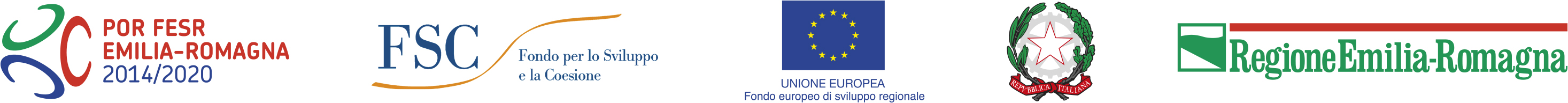 Focus: la DGR 803 del 23/05/2022
N.B per quanto riguarda il conteggio dei 30 giorni per presentare la rendicontazione a saldo essi decorrono dall’ultimo pagamento effettuato, a prescindere dalla data di conclusione progetto:
Es. data di fine progetto prorogata: 31/5/23; ultimo pagamento effettuato: 10/05/2023 la rendicontazione va presentata entro e non oltre il 10/06/2023

N.B per quanto riguarda il termine di aggiudicazione degli appalti dei lavori, entro il 31 dicembre 2022 pena la revoca del contributo concesso, esso va letto in combinato disposto con quello del 31/12/23 per la conclusione del progetto (collaudo) e dei pagamenti
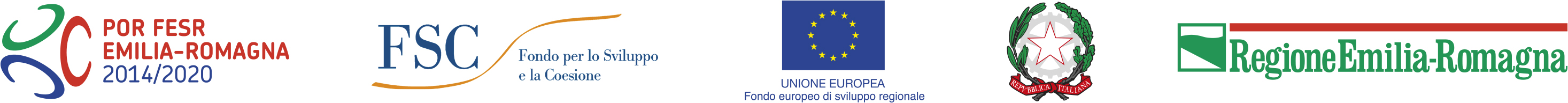 La rendicontazione
Irregolarità e tagli forfettari
Con la Decisione C(2019) 3452 finale del 14/05/2019 (https://ec.europa.eu/regional_policy/sources/docgener/informat/2014/GL_corrections_pp_irregularities_annex_IT.pdf) 

La Commissione riforma la precedente C(2013) 9527 del 19/12/2013 (https://ec.europa.eu/regional_policy/sources/docoffic/cocof/2013/cocof_13_9527_annexe_it.pdf) 

Le nuove disposizioni sono applicabili alle procedure di rettifica finanziaria avviate dopo la data di adozione della Decisione e sono inerenti gli orientamenti per la determinazione delle rettifiche finanziarie da applicare alle spese finanziate in caso di mancato rispetto delle norme applicabili in materia di appalti pubblici.
La rendicontazione
Le spese ammissibili – il piano dei costi
A. Spese tecniche (progettazione, indagini, studi e analisi, rilievi, direzione lavori, studi di valutazione di impatto ambientale, collaudi, studi di fattibilità economico finanziaria, perizie e consulenze professionali) fino ad un massimo del 15% dell’importo dei lavori di cui alla lettera B;
B. opere di recupero, qualificazione e valorizzazione
C. oneri per la sicurezza; 
D. Acquisto e installazione attrezzature, soluzioni tecnologiche e impianti, cablaggio;
E. arredi
F. Acquisto di terreni e immobili, fino ad un massimo del 10% della spesa totale ammissibile
Contatti:
Sportello Imprese: assistenza ai beneficiariLo Sportello Imprese fornisce assistenza nel rispetto degli obblighi di comunicazione.Sportello Impresetel. 848.800.258, dal lunedì al venerdì dalle 9:30 alle 13 (chiamata a costo tariffa urbana, secondo il proprio piano tariffario)infoporfesr@regione.emilia-romagna.it

Lo Sportello fornisce informazioni relative alla rendicontazione se inoltrate tramite apposito modulo:
https://imprese.regione.emilia-romagna.it/richieste-rendicontazione-bandi-porfesr/
Grazie per l’attenzione
Area Liquidazione dei programmi per lo sviluppo economico e supporto all’Autorità di Gestione FESR
Giugno 2022
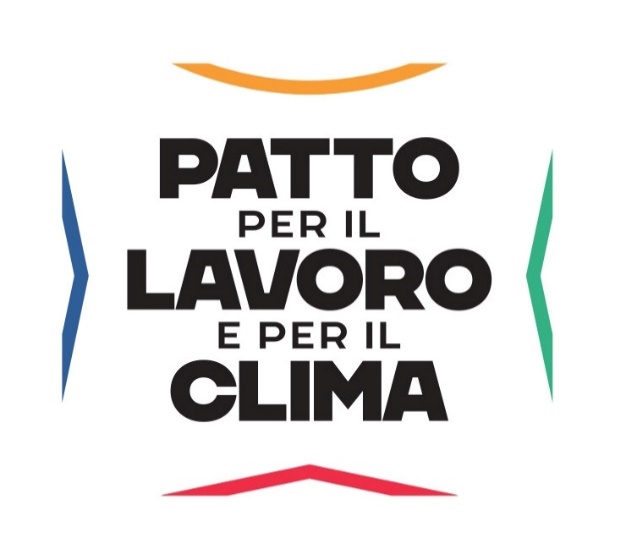 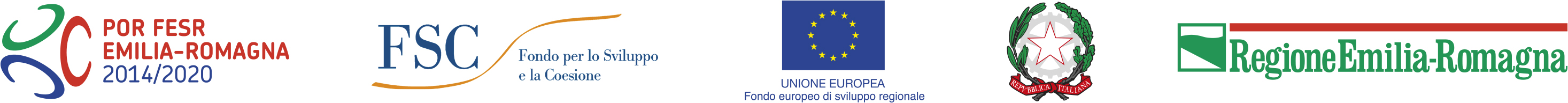